Střední Amerika  ostrovní Státy
STŘEDNÍ AMERIKA
OSTROVNÍ STÁTY
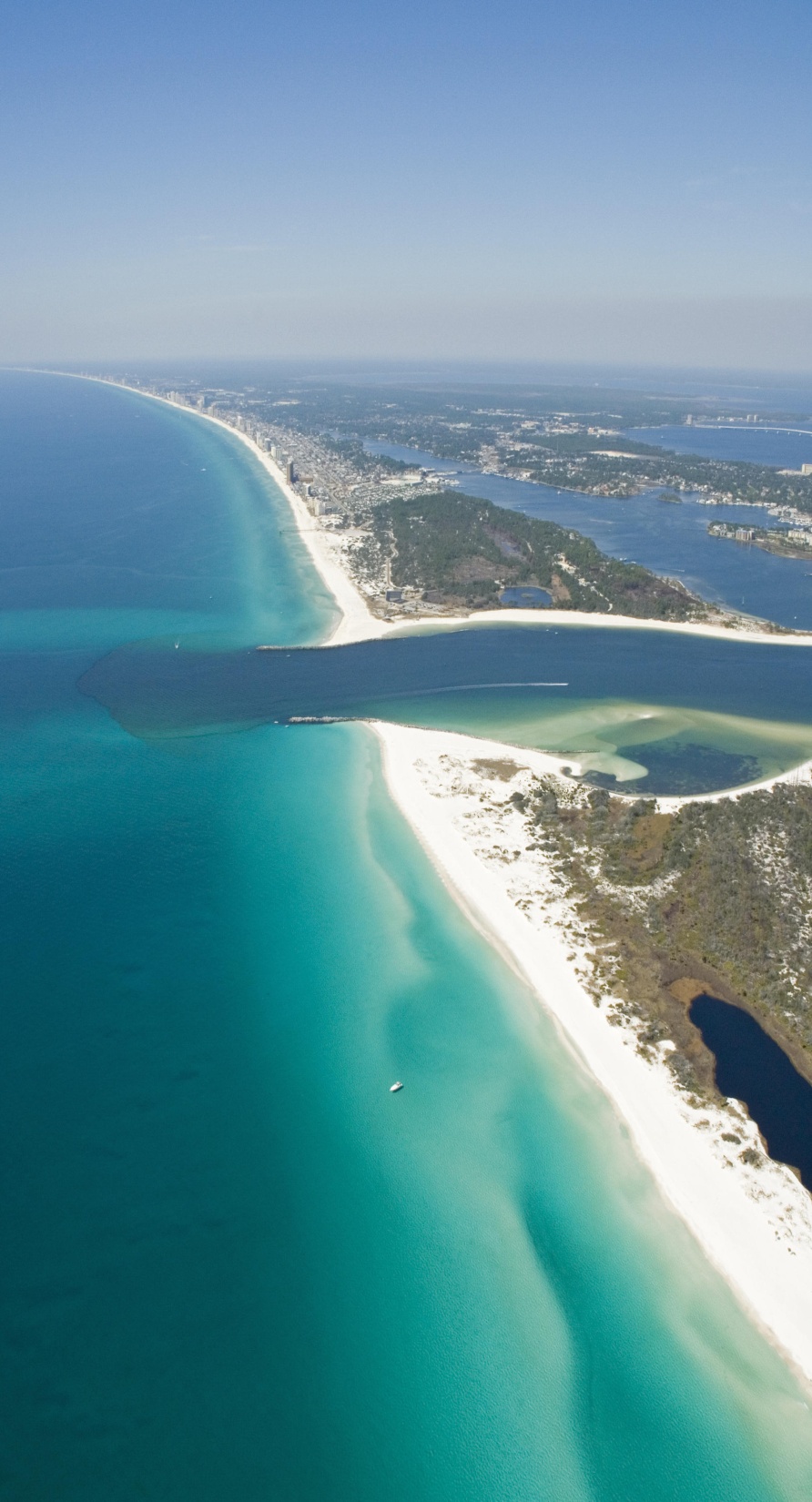 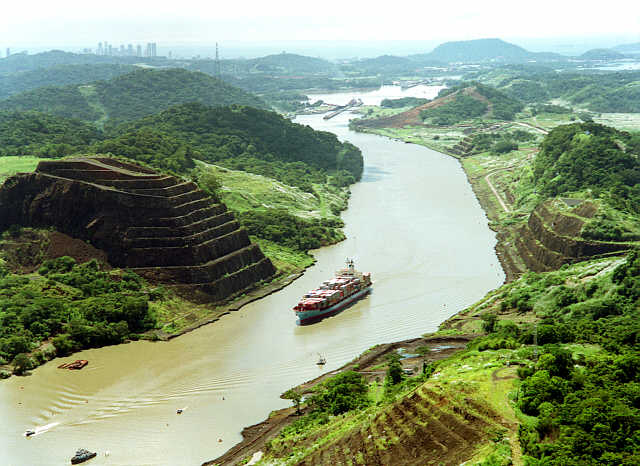 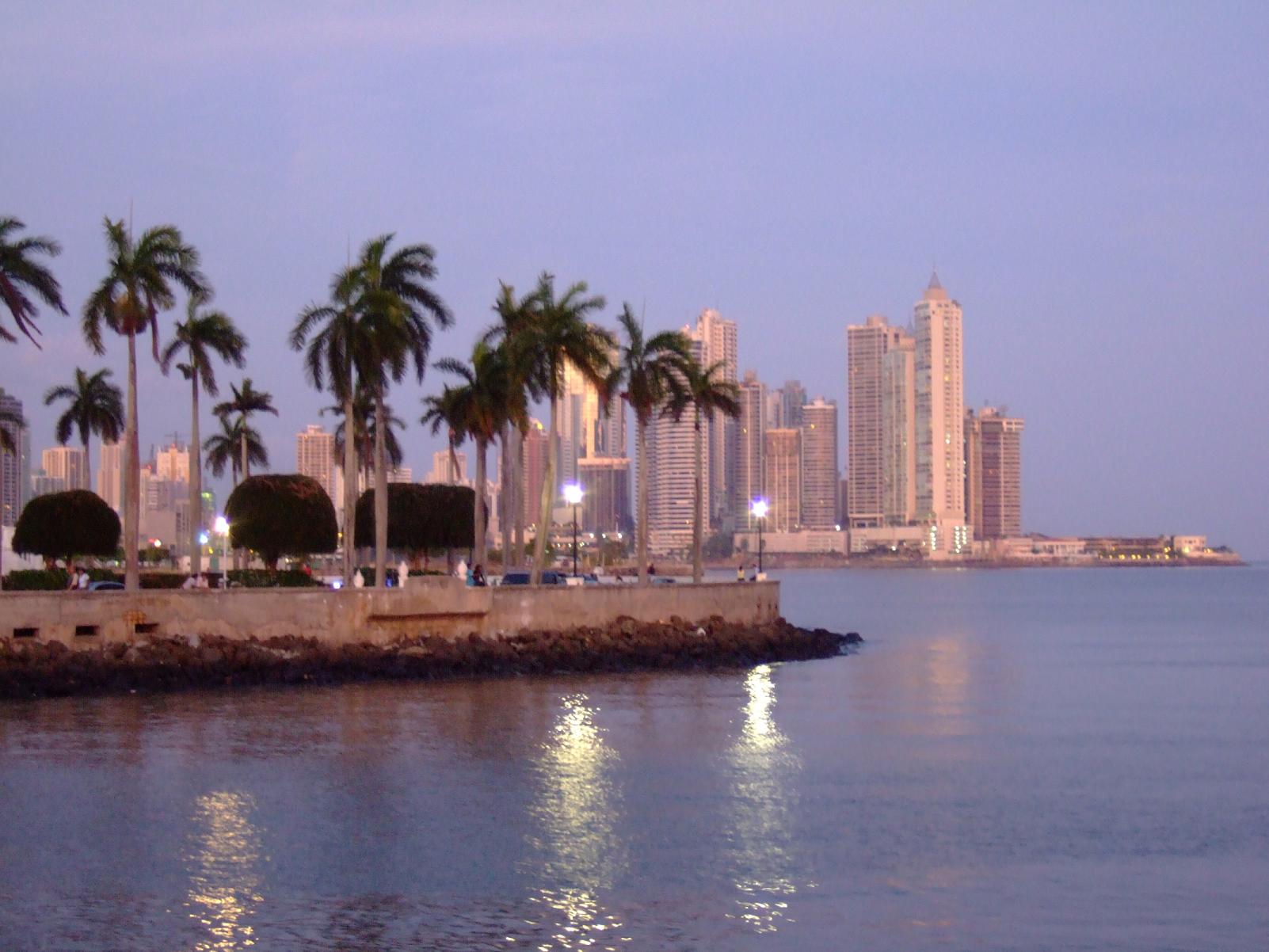 Souostrovní státy
Velké Antily tvoří: 
Kuba, Haiti, Jamajka, Dominikánská republika
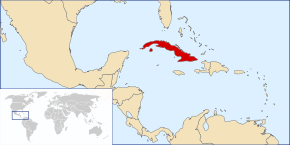 Kuba
Rozloha: 109 886 km2
Obyvatelstvo: 11 236 790
Zřízení: socialistická republika
Hlava státu: Raúl Castro Ruz
Vznik: 20. května 1902
Hlavní město: Havana
Měna:  kubánské peso
Hospodářství
Pěstuje se cukrová třtina (výroba rumu) a tabák (doutníky). 
Krásné pláže lákají mnoho turistů.
Rozvinutý průmysl textilní, chemický, strojírenský a výroba stavebních hmot.
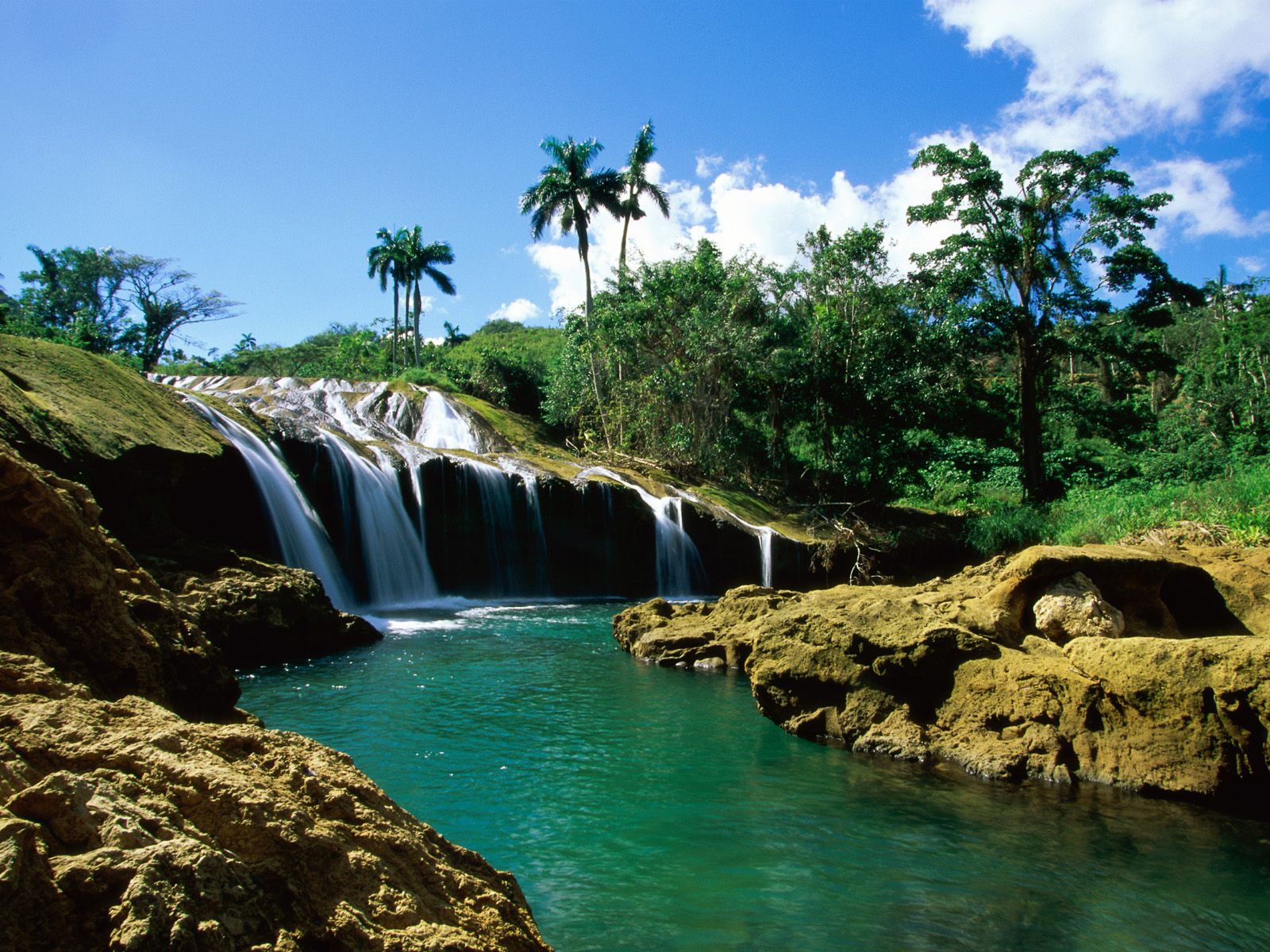 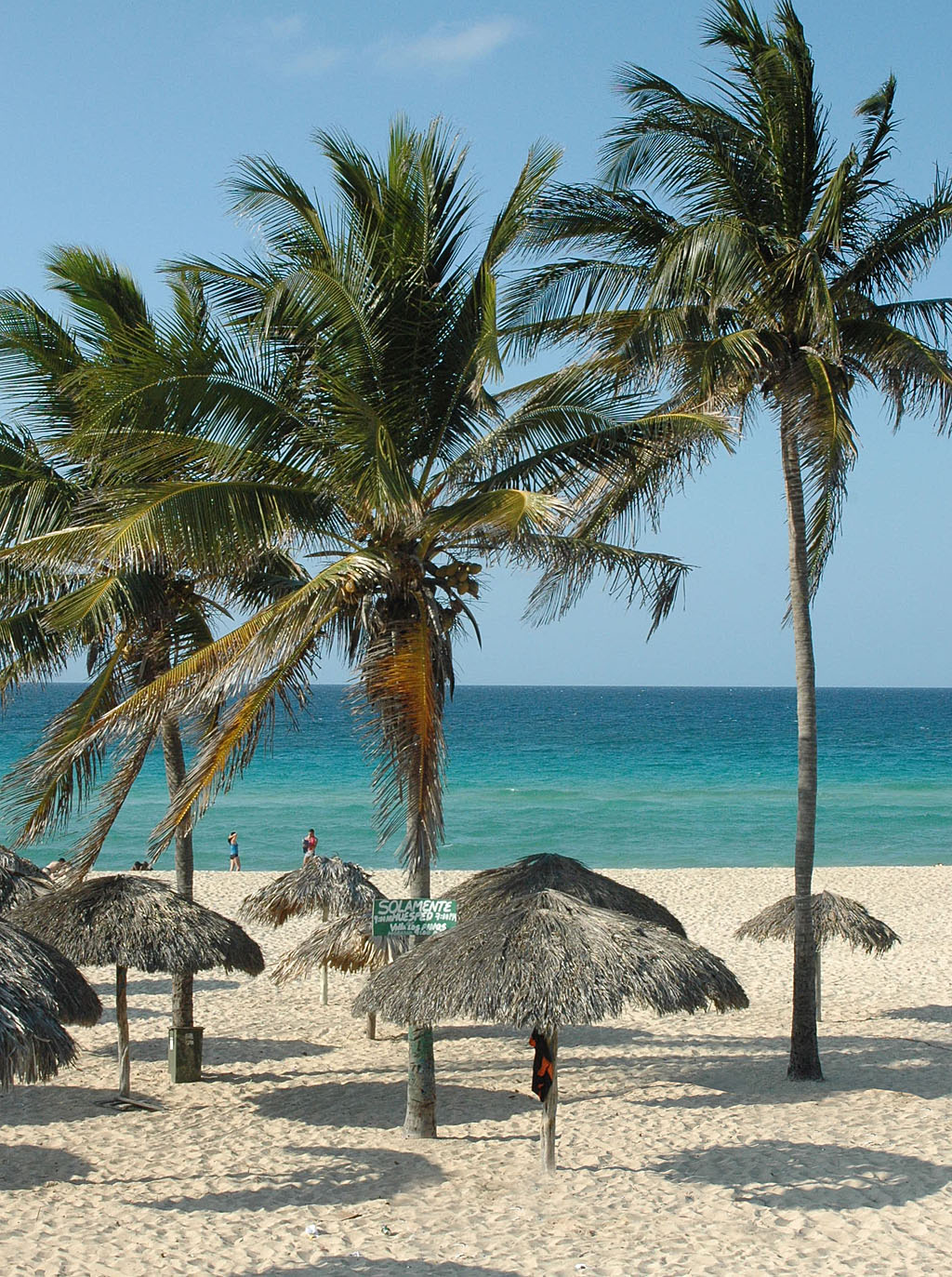 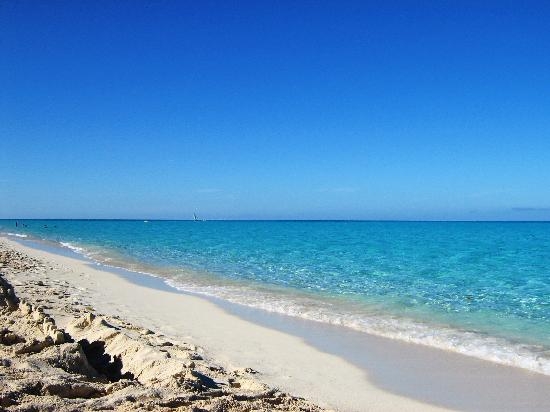 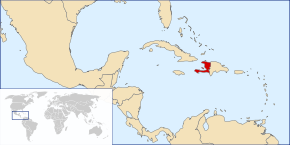 Haiti
Rozloha: 27 750km 2
Obyvatelstvo: 8 308 504
Zřízení: polo prezidentská republika
Hlava státu: Michel Martelly
Vznik: 1. leden 1804
Hlavní město: Port – au- Prince
Měna: haitský gourde
Hospodářství
Pěstování ovoce, těžba dřeva, bauxitu, cementárny. Zvláštností je kult voo-doo.
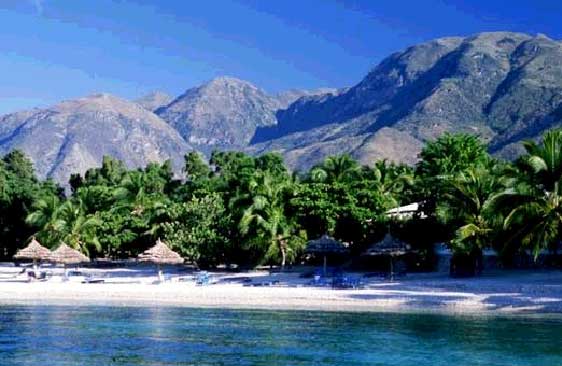 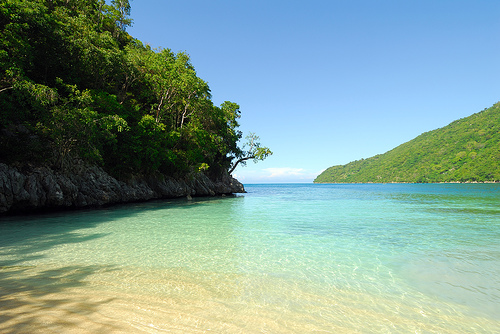 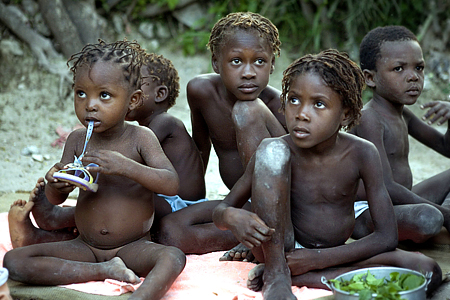 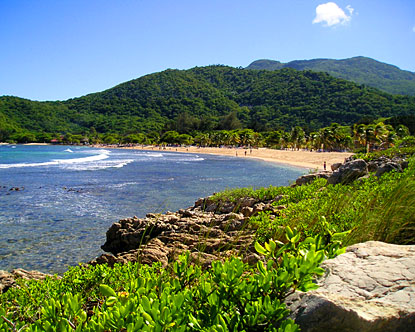 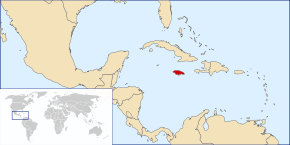 Jamajka
Rozloha: 10 991
Obyvatelstvo: 2 731 832
 Zřízení: konstituční monarchie
Hlava státu: Alžběta II. (zastoupena)
Vznik: 6. srpen 1962
Hlavní město: Kingston
Měna: jamajský dolar
Hospodářství
Pěstování banánů,
 Produkce kávy, cukrové třtiny. 
Rybolov. 
Těžba bauxitu. 
Místní hudba – reggae (Bob Marley).
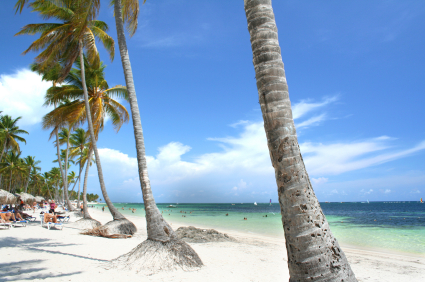 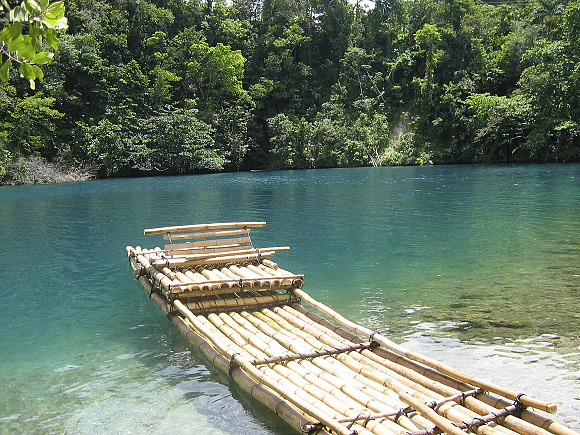 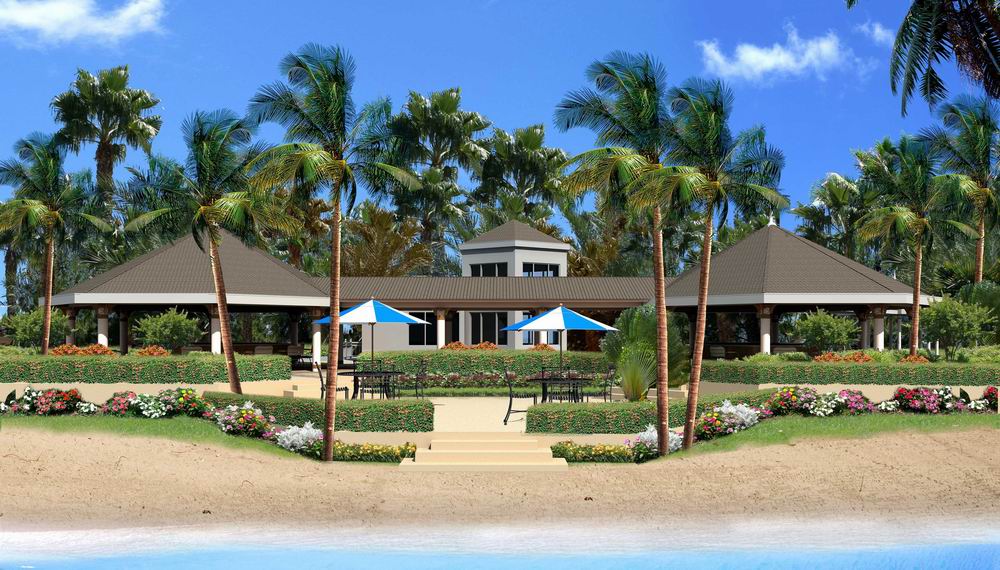 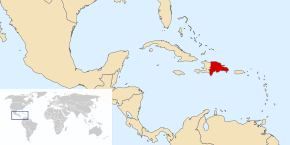 Dominikánská republika
Rozloha: 48 730 km2
Obyvatelstvo: 9 378 819
 Zřízení: prezidentská republika
Hlava státu: Leonel Antonio Fernández Reyna
Vznik: 27. února 1844
Hlavní město: Santo Domingo
Měna: dominikánské peso
Hospodářství
Země má vyspělé zemědělství (skot, ovoce, káva, kakao, tabák).
Průmysl (těžební, potravinářský,stavební hmoty).
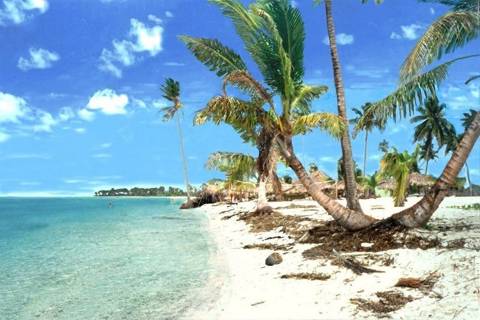 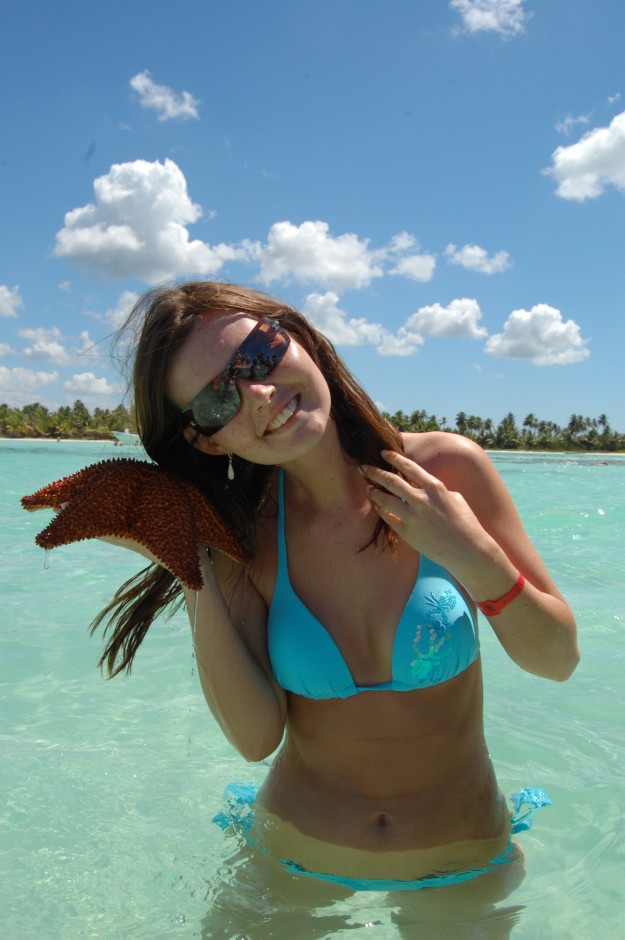 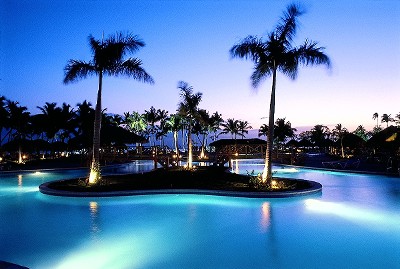 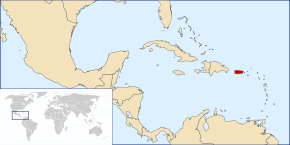 Portoriko
Rozloha: 8 959
Obyvatelstvo: 3 912 000
Zřízení:   Spojené státy americké
Hlavní město: San Juan
Měna: americký dolar
Hospodářství
Zemědělské produkty  jsou cukrová třtina, banány a káva.
 Výroba kovových a chemických produktů.
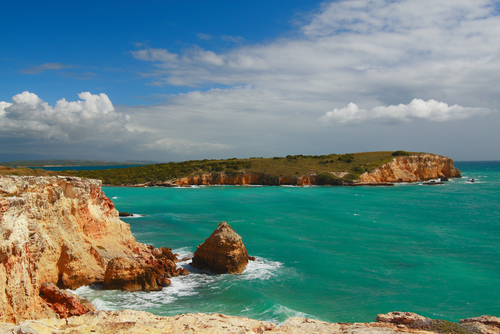 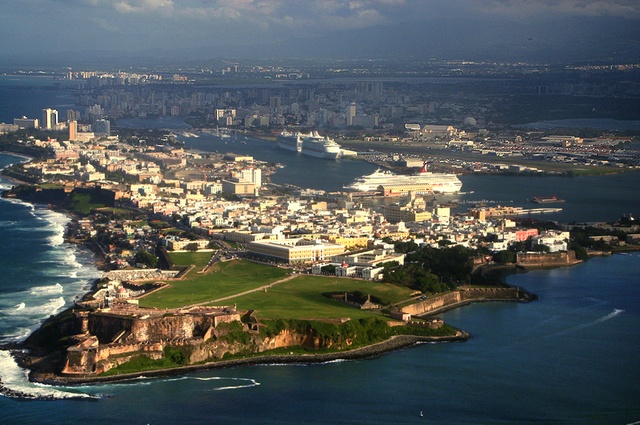 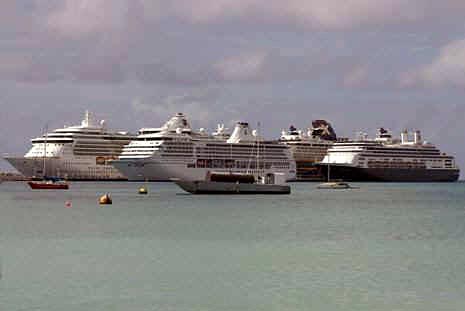 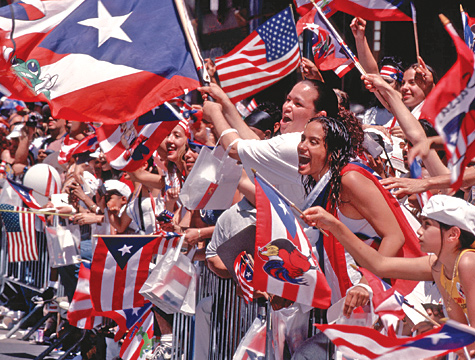